2. Cells & the Microscope
Syllabus
OB42 Identify, and understand the functions of, the main parts of a microscope (light microscope only) and use it to 	examine an animal cell and a plant cell

OB43 Draw one example each of an animal cell and a plant cell, identifying the nucleus, cytoplasm and cell wall (plant cell), and indicate the position of the cell membrane

OB44 Prepare a slide from plant tissue and sketch the cells under magnification
The microscope
Organisms (living things) are made up of cells. Cells differ in shape, size and function.

The microscope can be used to examine plant and animal cells.
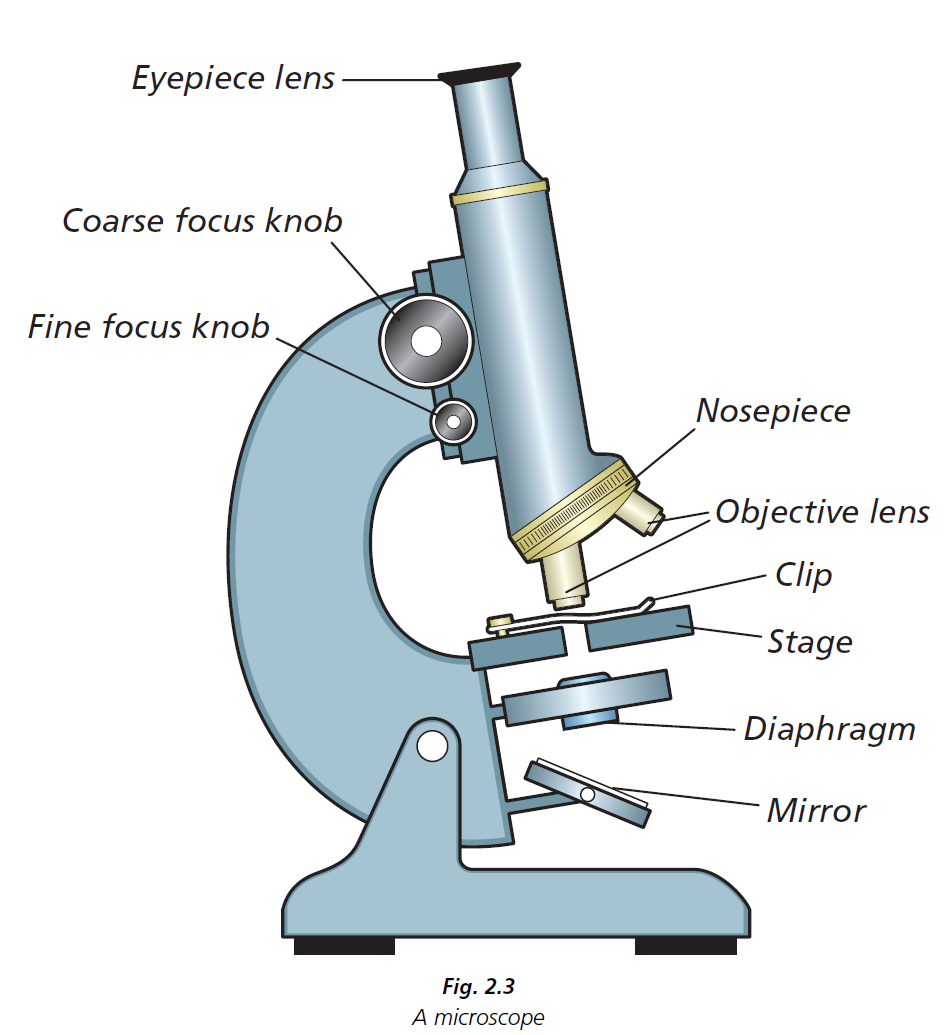 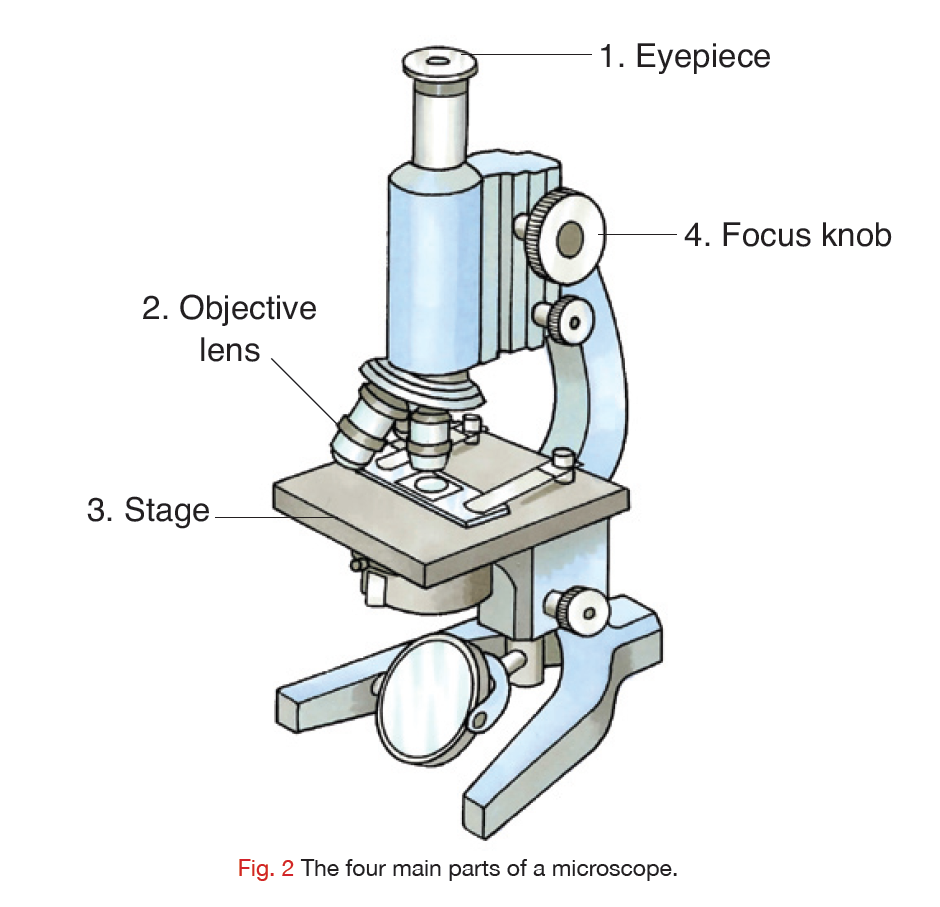 What are cells?!
Cells are the most basic unit of living organisms.
Types of cells:
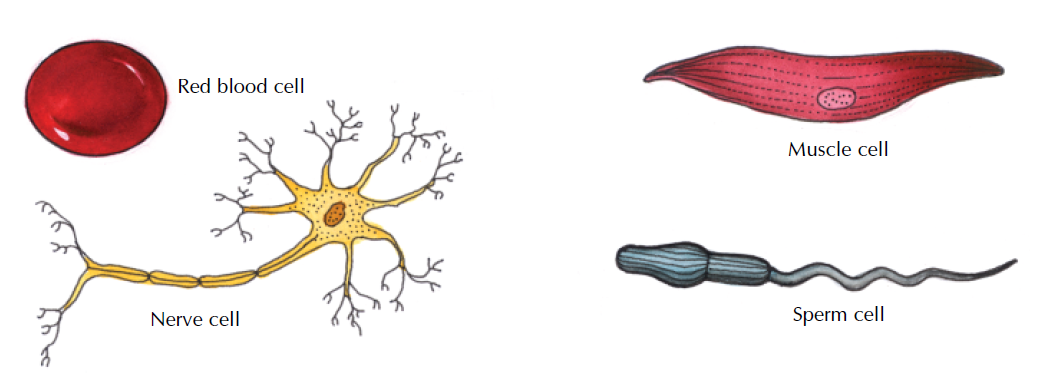 Animal Cell
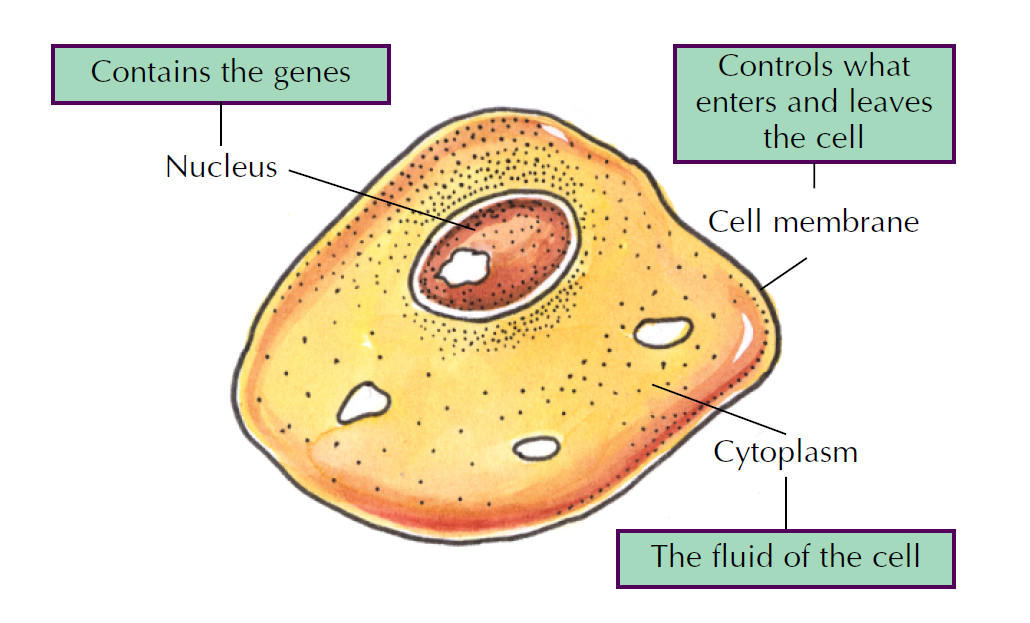 To examine an animal cell under the microscope
1. Swab inside cheek surface again using a disposable inoculating loop/swab and transfer the sample onto the second slide. Put the loop/swab into the disposal jar.2. Air dry the slide.3. Cover the sample with one drop of methylene blue solution.4. Allow to stand for one minute.5. Gently, using a wash bottle, wash excess stain from the slide.6. Apply a cover slip to this preparation as in Fig. 1.7. Dry the slide carefully with filter paper/absorbent paper and label it.8. Examine under the microscope
Cheek Cells (Animal Cell)
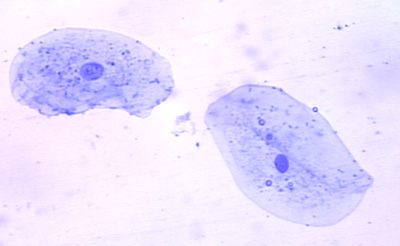 Cytoplasm
Cell Membrane
Nucleus
Tissues
A tissue is a group of similar cells specialised to carry out a particular job. Muscle cells: form muscle tissue for movement.
Nerve cells: form nerve tissue for rapid transfer of information.Blood: transports materials throughout the body – can be considered to be a complex tissue as it has a number of different cell types.
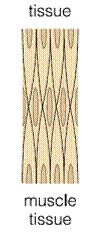 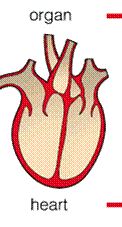 Organs
An organ is a group of tissues working together to carry out a particular job.

Heart: a mixture of muscle and nervous tissue – its job is to pump the blood.
Lungs: their job is to absorb oxygen and excrete carbon dioxide.
Brain: its job is to control the body’s activities, think, learn and make decisions.
Root: anchorage, food storage, water and mineral absorption are its main jobs.
Stem: support the leaves, buds and flowers; food storage,
Leaf: photosynthesis and transpiration.

Organs cannot work by themselves; they depend on other organs to supply things they need.
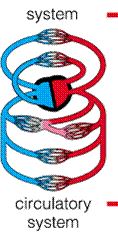 Systems
A system is a group of organs working together to carry out a particular job.

Digestive: oesophagus, stomach, liver, pancreas, small intestine, large intestine.Nervous: brain, spinal cord, nerves, eyes, ears, taste buds, nose, skin, nerves.Circulatory: heart, arteries, veins, blood
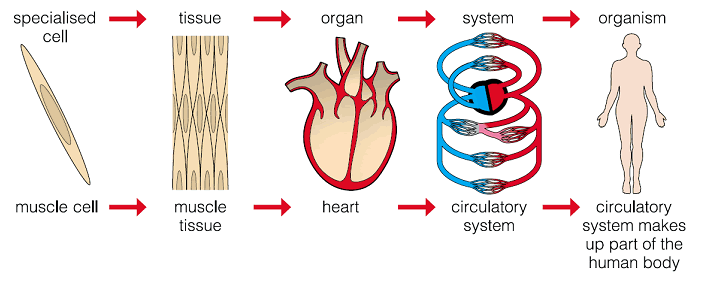 Plant Cell
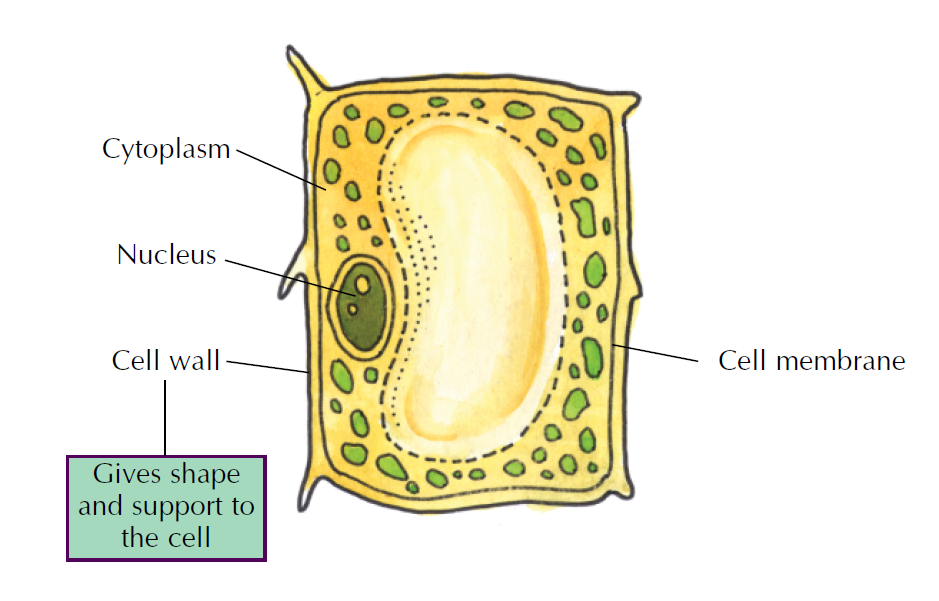 Experiment: To examine a plant cell under the micro-scope
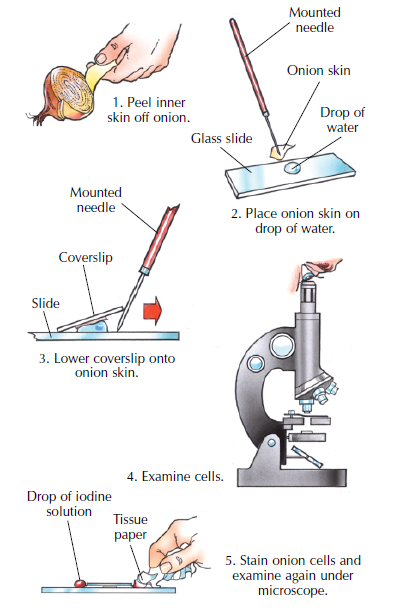 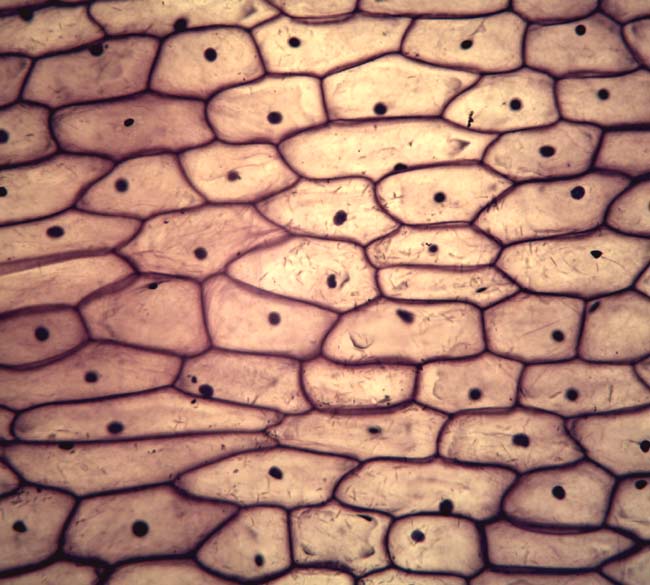 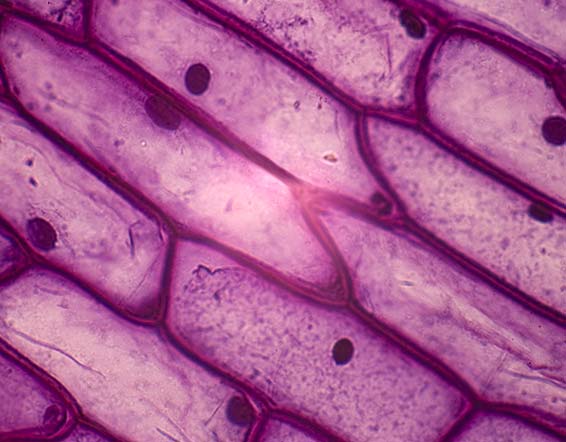 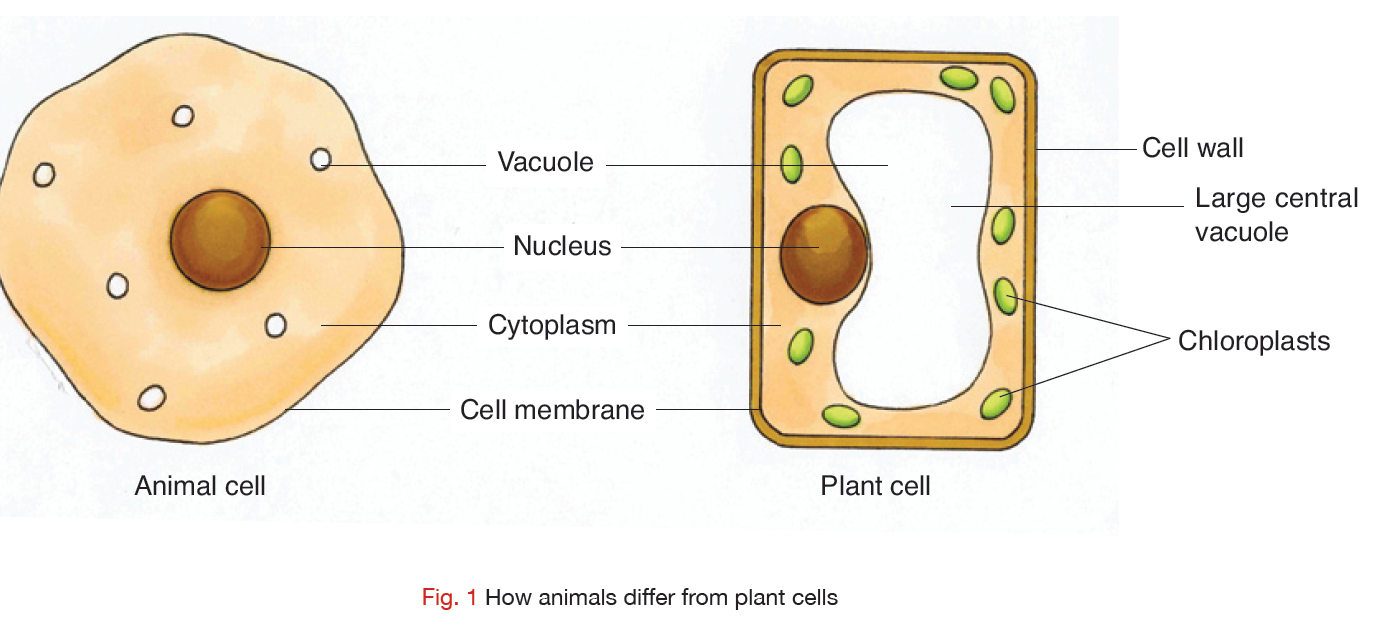 Syllabus
OB42 Identify, and understand the functions of, the main parts of a microscope (light microscope only) and use it to 	examine an animal cell and a plant cell

OB43 Draw one example each of an animal cell and a plant cell, identifying the nucleus, cytoplasm and cell wall (plant cell), and indicate the position of the cell membrane

OB44 Prepare a slide from plant tissue and sketch the cells under magnification
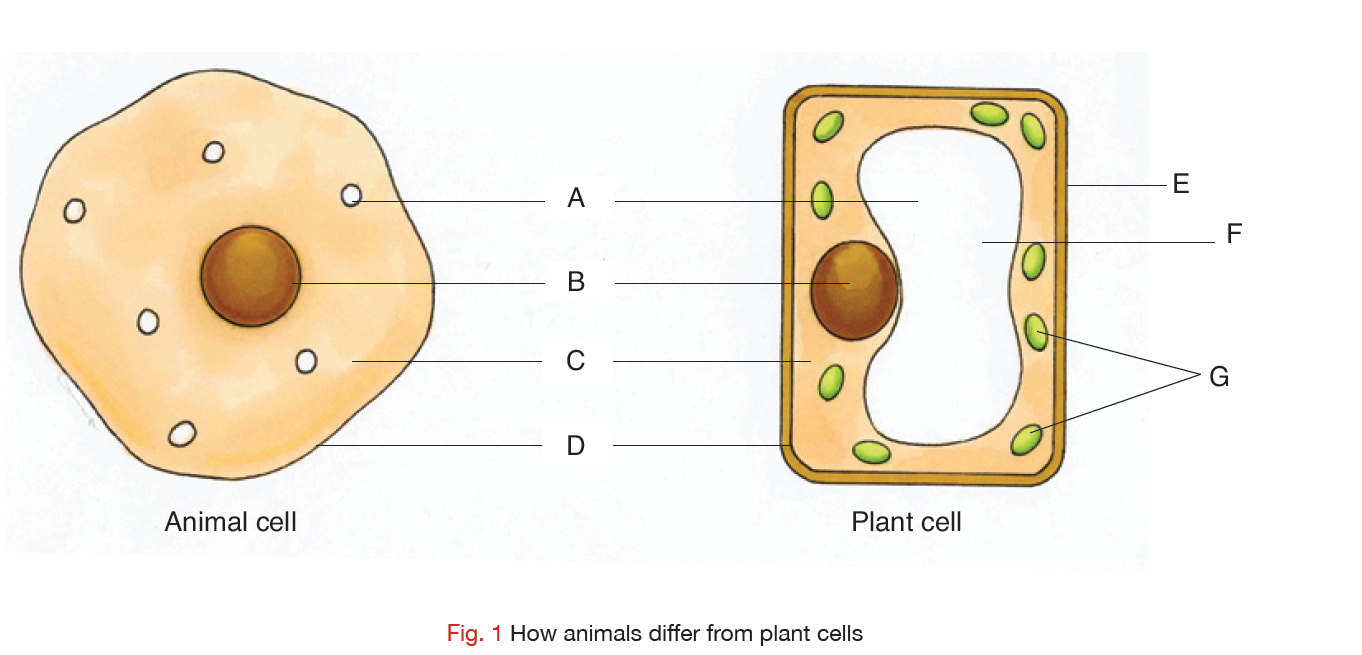 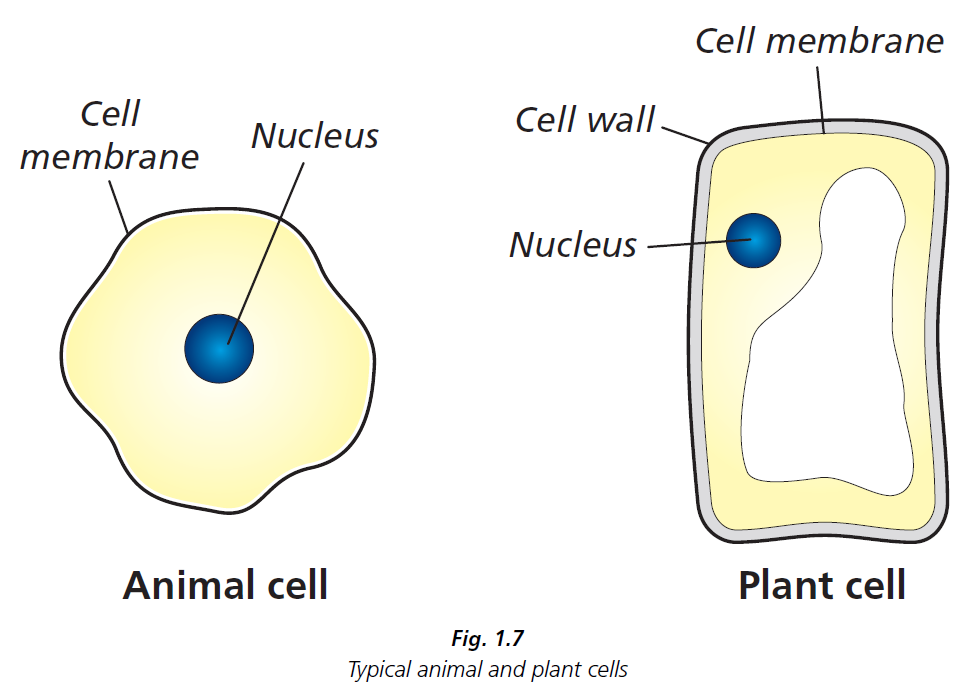 Plant v Animal Cells
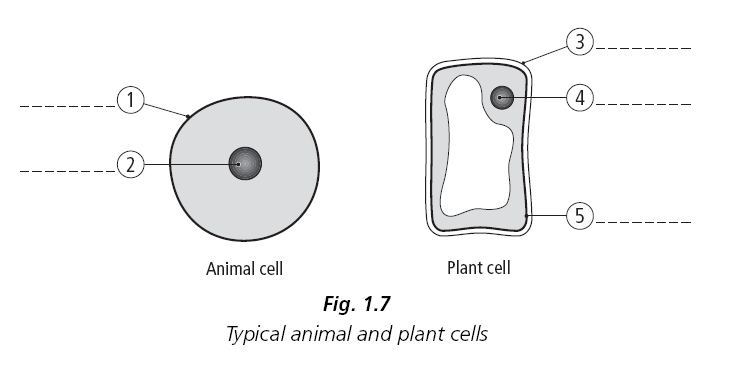 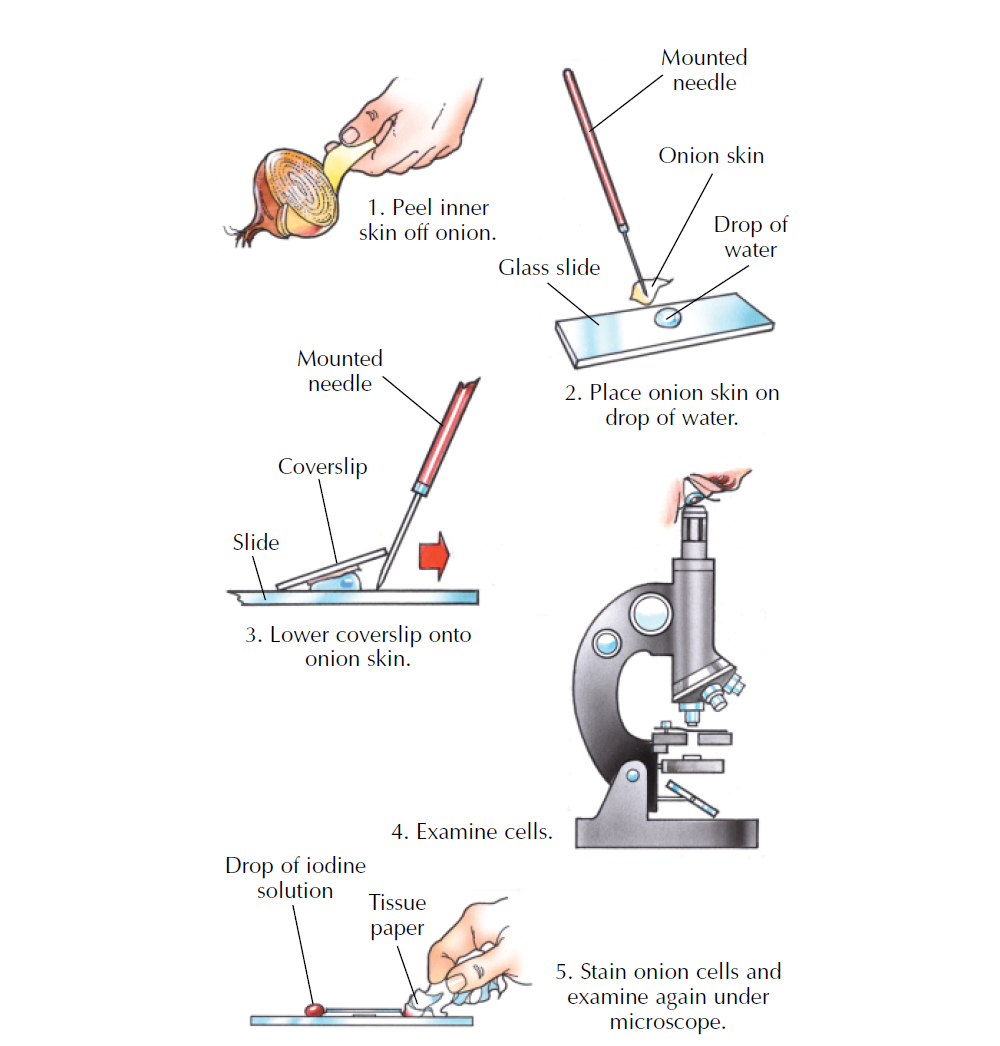 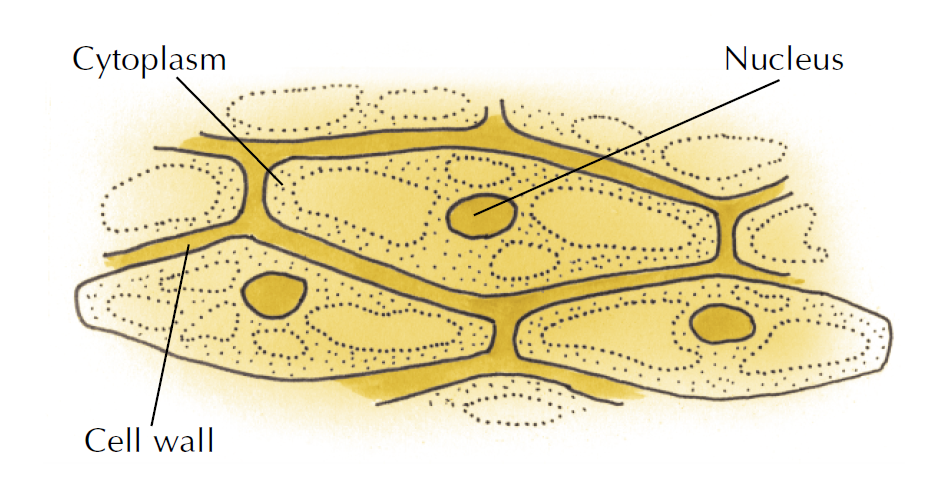 Onion Cell
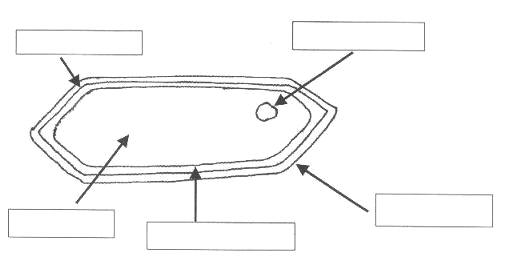